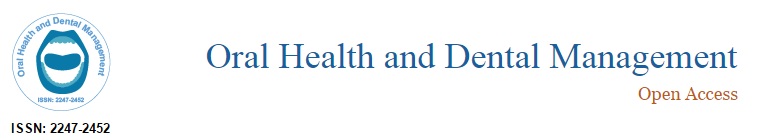 PEDIATRIC DeNTISTRY
Journal of Oral Health and Dental Management
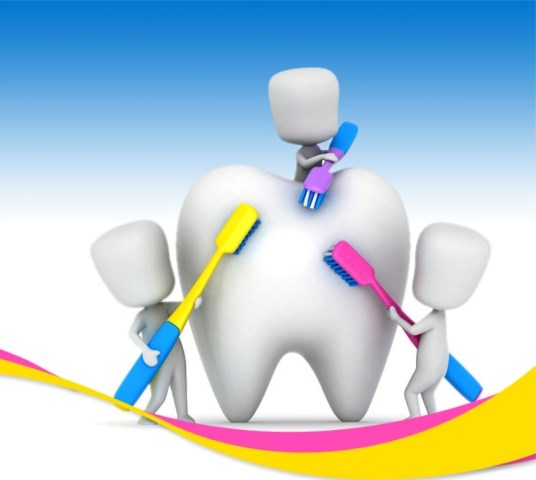 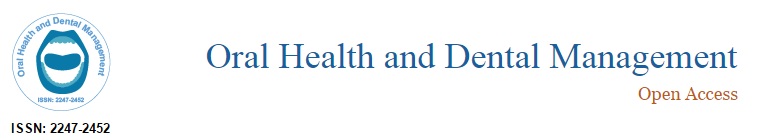 INTRODUCTION
Pediatric dentistry is the specialty in dentistry which deals with dental and oral health issues of infants, children through adolescence. Pediatric dentistry takes care of the special dental health needs of children. Early oral examination of children often helps to understand different dental diseases and helps in controlling them at an early stage.
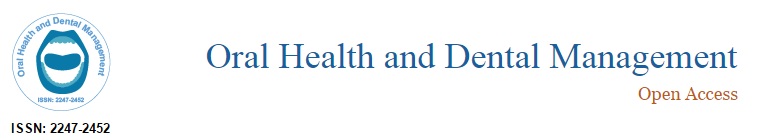 Common Pediatric Dental Problem
Tooth Decay
Caries, or tooth decay, is a preventable disease. Certain types of bacteria that live in your mouth cause tooth decay.
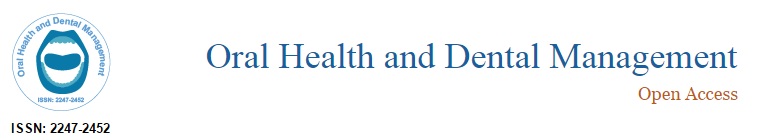 Sensitive Teeth
Hot and cold food or beverages can cause discomfort or irritation to people with sensitive teeth. Over time, tooth enamel can be worn down, gums may recede or teeth may develop microscopic cracks, exposing the interior of the tooth and causing the irritation of nerve endings.
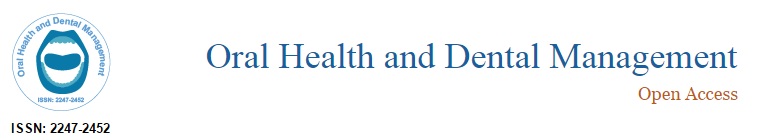 Bad Breath
Poor oral hygiene, gum problems, or dry mouth can be sources of bad breath. Other conditions such as digestive problems, chronic sinusitis, diabetes, or the side effects of medications can also cause abnormal mouth odor.
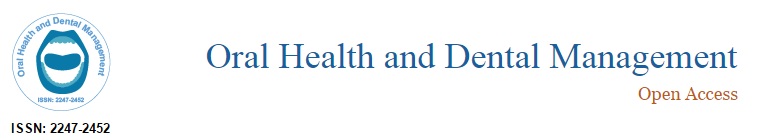 Grinding
Grinding, also known as bruxism, can be an involuntary habit. Grinding is considered to be a common developmental stage of childhood.

Gum Diseases
Gingivitis, or gum disease, is the inflammation of gum tissue often caused by poor oral hygiene and plaque accumulation over time which can progress into tooth loss and bone damage.
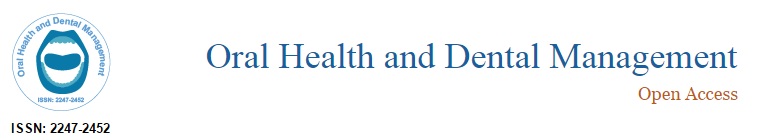 Canker Sores
Canker sores (aphthous ulcers) are usually small sores inside the mouth with a white or gray base surrounded by a red border.
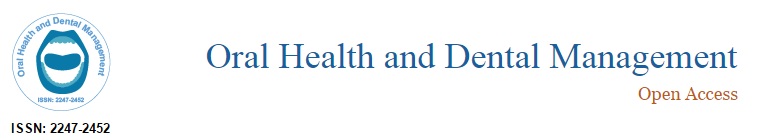 Editor’s Biography
Dr. James E. Jones attended the University of Kentucky, graduating with a B.S. and M.S. degree in Zoology. He received the D.M.D. degree from the University Of Louisville School Of Dentistry and completed a residency and M.S.D degree in Pediatric Dentistry at the James Whitcomb Riley Hospital for Children. In 1987 he became a Robert Wood Johnson Dental Health Services Research Fellow at Harvard University and received a Certificate in Dental Health Services Research from the Harvard School of Dental Medicine. From 1989 through 1993 he was Professor and Chair, Department of Pediatric Dentistry, at the University Of Tennessee College Of Dentistry. In 1993, he received the Ed.D. from the Indiana University Graduate School of Education.Dr. Jones was Dean of the School of Health Sciences (1993-2005) at Indiana University Purdue University, Fort Wayne and served as a Congressional Fellow (2000) in the 107th Congress with Senator Richard Lugar. In 2003 he received the Ph.D. degree in Biological Sciences from Empresarial University. He is presently Professor and Chair of the Department of Pediatric Dentistry, Indiana University School of Dentistry.Dr. Jones has published over 100 articles, book chapters and research abstracts in the dental, medical and education literature and obtained over 6.8 million dollars in educational, service, training and research grants. He has presented lectures in the United States, Caribbean, China, Europe and the Middle East on a variety of topics related to higher education.
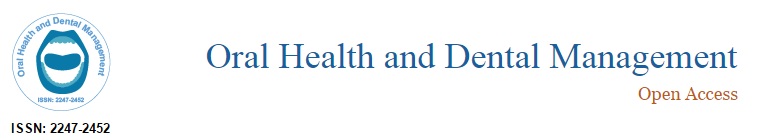 Research Interests:
    Dentofacial Trauma
    Dental Management of Cleft lip and Palate       newborns
Emerging Demand in Pediatric Dentistry for Office-Based General Anesthesia by Dentist Anesthesiologists.
    Issues in International Dental Education.